Pathology of Coagulation
I- Deficiency of Coagulation Factors
II-HYPERCOAGULABLE  STATES
I- Deficiency of Coagulation Factors
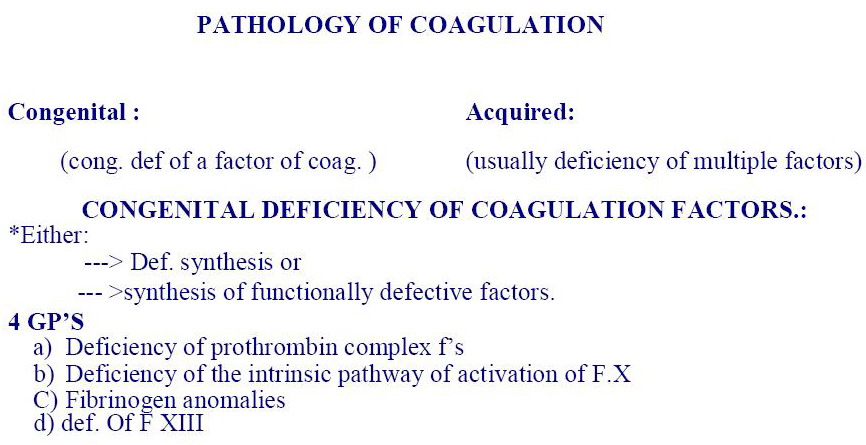 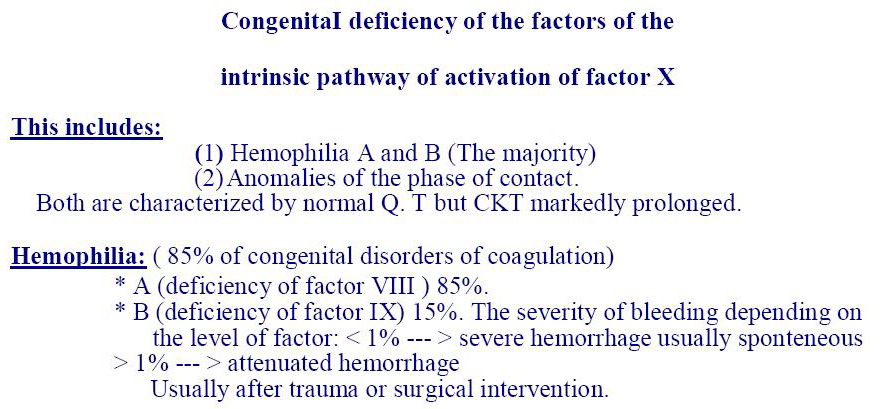 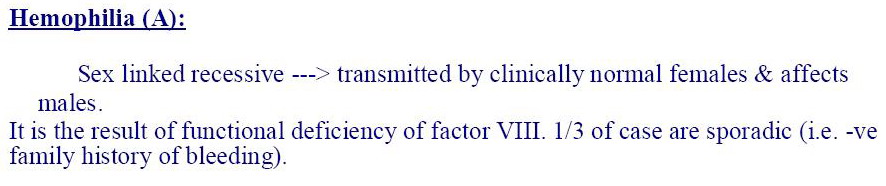 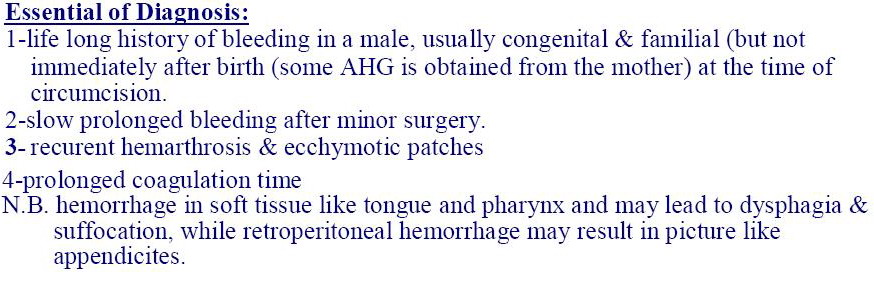 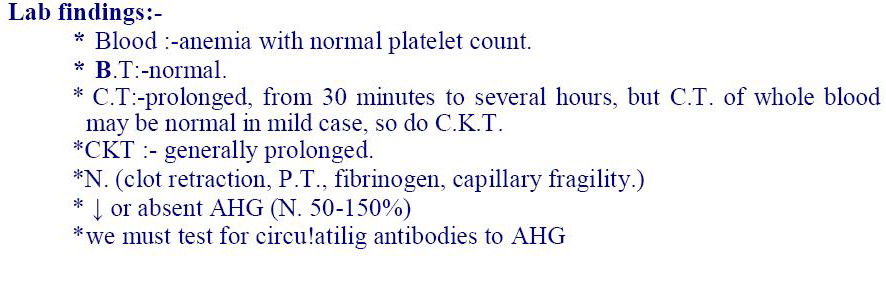 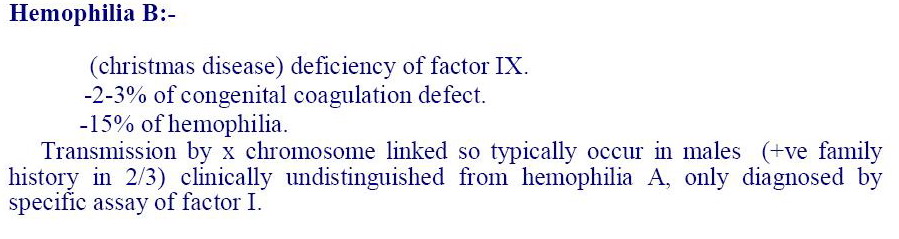 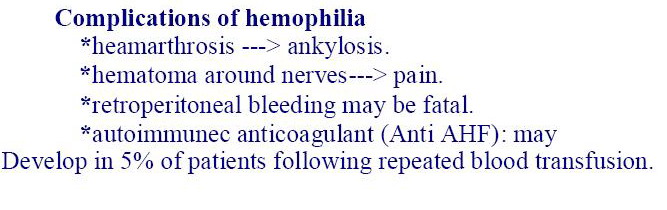 Treatment
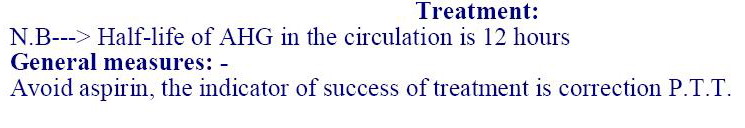 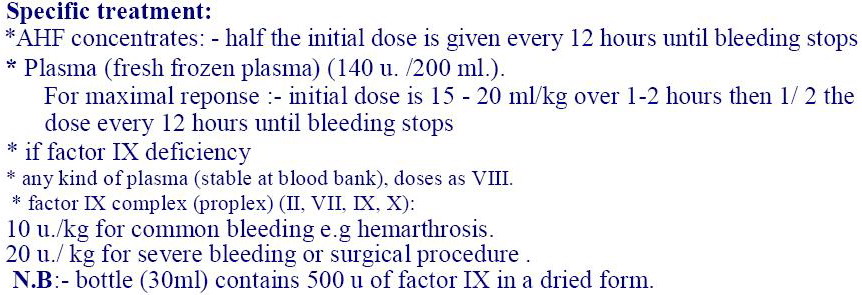 AQUIRED DISORDERS
 OF
 BLOOD COAGULATION
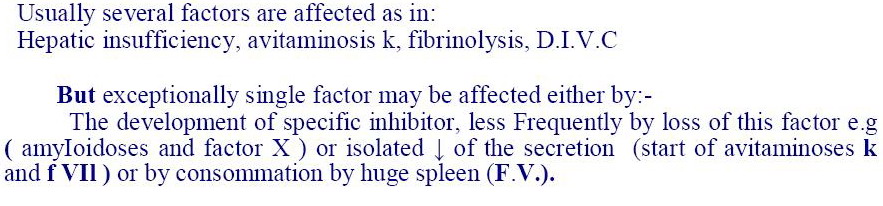 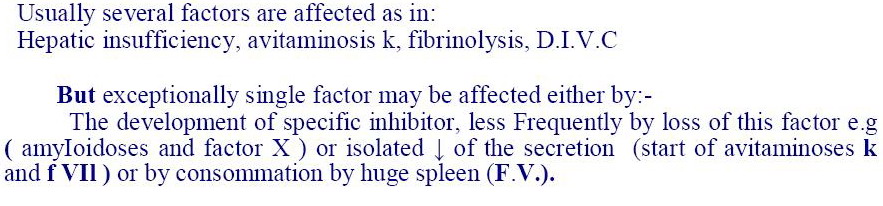 ACQUIRED DISORDERS
 OF
 BLOOD COAGULATION
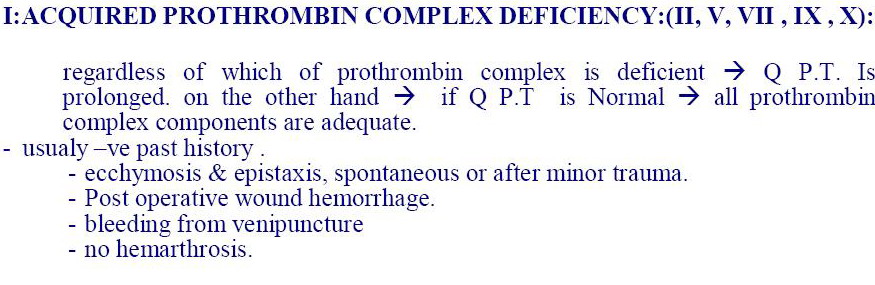 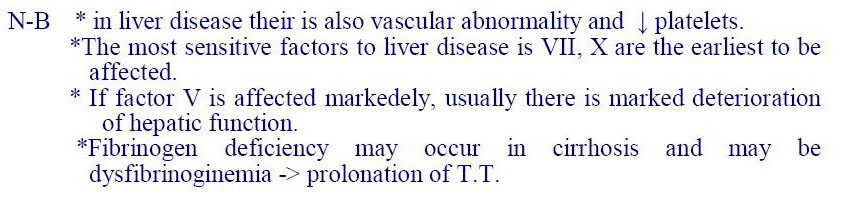 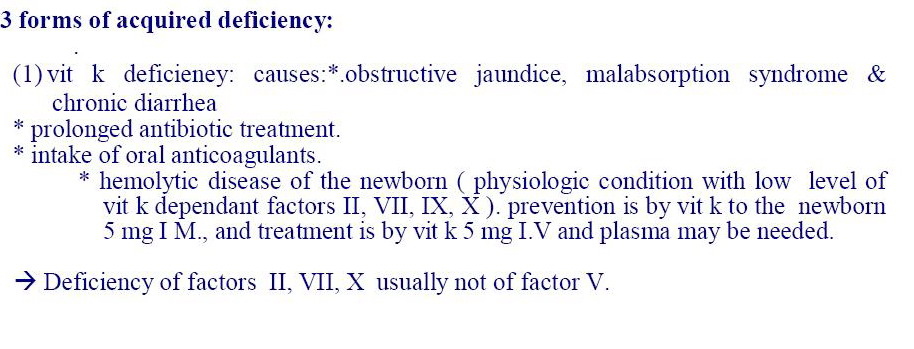 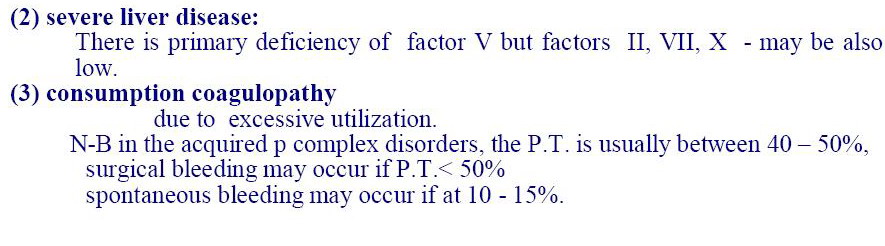 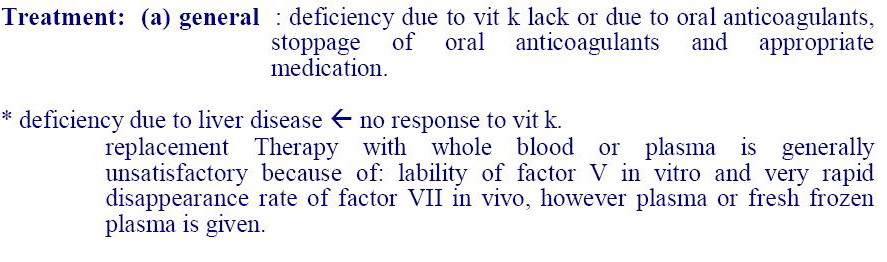 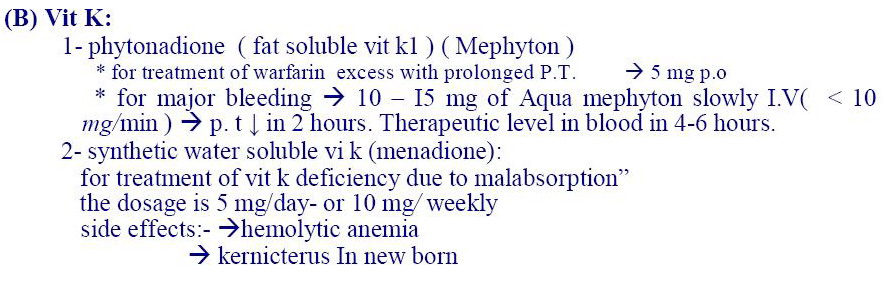 Dissiminated I.V.C
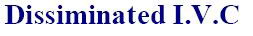 Unexplained profuse or uncontrolled bleeding
In certain surgical & obst. situations.
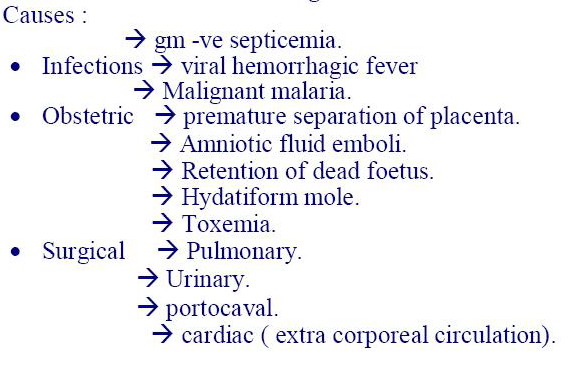 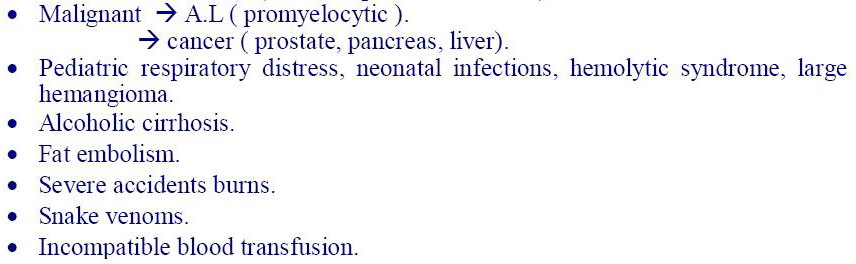 Mechanism
Due to either:
     -Vascular lesion (gram –ve septicemia)
    or:
     -Direct liberation of factors of coagulation (as in other causes)
      1diffuse process with consumption of several coagulattion factorsdiffuse bleeding
      2formation of microthrombivascular occlusion.
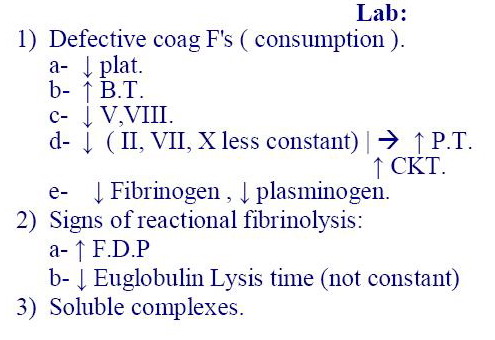 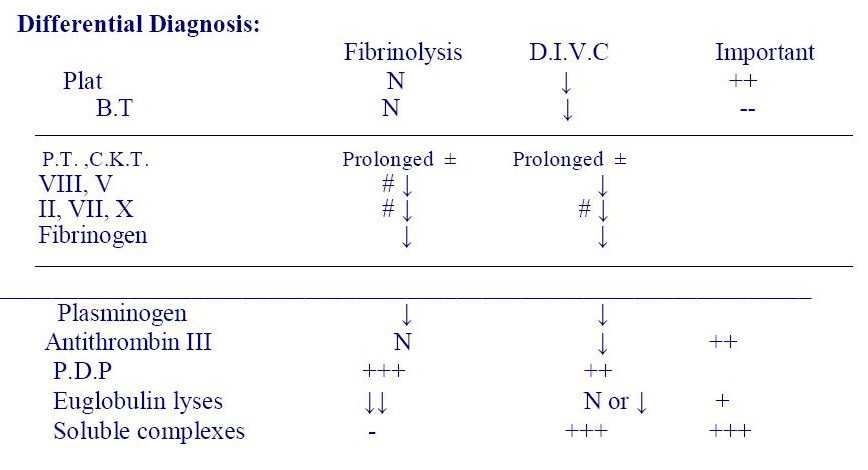 The main haemostatic abnormalities 0f DIVC are reflected by: prolonged TT, hypofibrinogenemia and thrombocytopenia. A fibrinogen level below 1g/L (N 1.5-4g/L),platelet count below 100.000 and TT >double control is diagnostic.
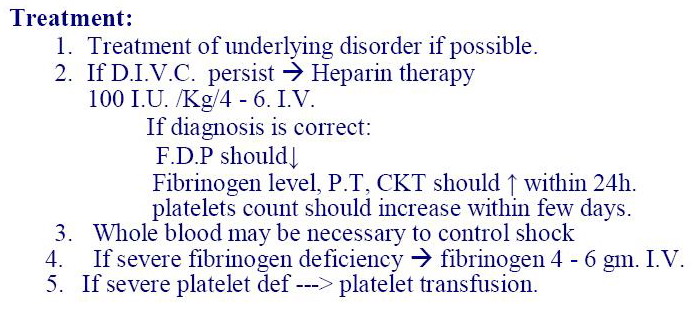 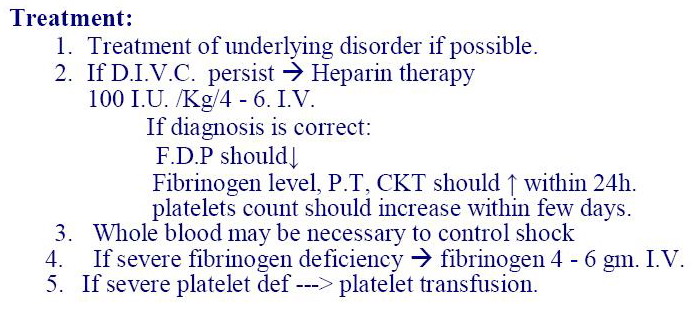 fibrinolysis (Hyperfibrinolysis),
acquired disturbance of fibrinolysis (Hyperfibrinolysis), is not uncommon. Many trauma patients suffer from an overwhelming activation of tissue factor and thus massive hyperfibrinolysis.[6] Also in other disease states hyperfibrinolysis may occur. It could lead to massive bleeding if not diagnosed and treated early enough.
The fibrinolytic system is closely linked to control of inflammation, and plays a role in disease states associated with inflammation. Plasmin, in addition to lysing fibrin clots, also cleaves the complement system component C3, and fibrin degradation products have some vascular permeability inducing effects
Reports  of Hemostasis:-
vit K deficiency:
-------------------------
                        Platelet      ---> N.
	B.T	---> N.
	Q.T         --->(30"/ 14)     --->40%
                         C.KT		---> 95/65
                         Fibrinogen ---> 2,3g / L
	T.T        --->	8" /18"
	Factors: --      VII + X ---> 25%
		           V	    --->100%
	                        II         ---> 40%
	AHF's   ---> VIII   --> 100%
		         IX	--> 40%
Acute Hepatitis:
----------------------
	Platelet   --->	N
	B.T         --->  N
	Q.T         ---> 22"/ 14"
	CKT       ---> 92/65"
	Fibrinogen  ---> 2g /L
      T.T --->20 / 18 sec
      Euglobulin lysis time >3 hours.
      Factors. VII + X  ---> 35%
	V	60%
	II	65%
Decompensated Cirrhosis:
------------------------------------
                              Platelet    --->N or slightly ↓    
                              B.T         ---> N
                              Q.T         ---> 24/14'
                              CKT  ---> 80/ 65"
                              fibrinogen	1,9 gm.
	      T.T	32/ 18 Sec.
                               Euglobulin lysis time = 45' 
		                     control > 3 hours.
                               Factors     ---> VII+ X	30% 
                                                       V          25%
                                                       II          40%
II-HYPERCOAGULABLE  STATES
Conditions associated with clinical and laboratory evidences of increased  risk for developing thromboembolic complications as:                         
Deep vein thrombosis (DVT)
Pulmonary embolism
Recurrent thrombosis of unknown cause
Causes:
1-Hereditary (thrombophilia) .

2-Acquired .
1-Hereditary (thrombophilia) :
recurrent familial + thrombotic complications due to genetic defects associated with  the physiological anticoagulant mechanisms  e.g:
Antithrombin III deficiency or of low functional level
Protein C deficiency
Protein S deficiency 
Fibrinolytic system defects
Dysfibrinogenemia
Unknown causes
The effect of  genetic risk factors increases with age
II-Acquried :
1-May complicate surgery and many disorders like: malignancy , pregnancy, use of oral contraceptive, obesity,diabetes,hyerliedemia or homocytostinuria.
2-Antiphospholipid syndrome: acquired autoimmune disorder in which there is  autoantibodies against phospholipids protein complexes,  it may complicate LE,antibiotics, phenothiazine and viral infections, this autoantibodies may interferes with coagulation or it may induce thromboembolic complications